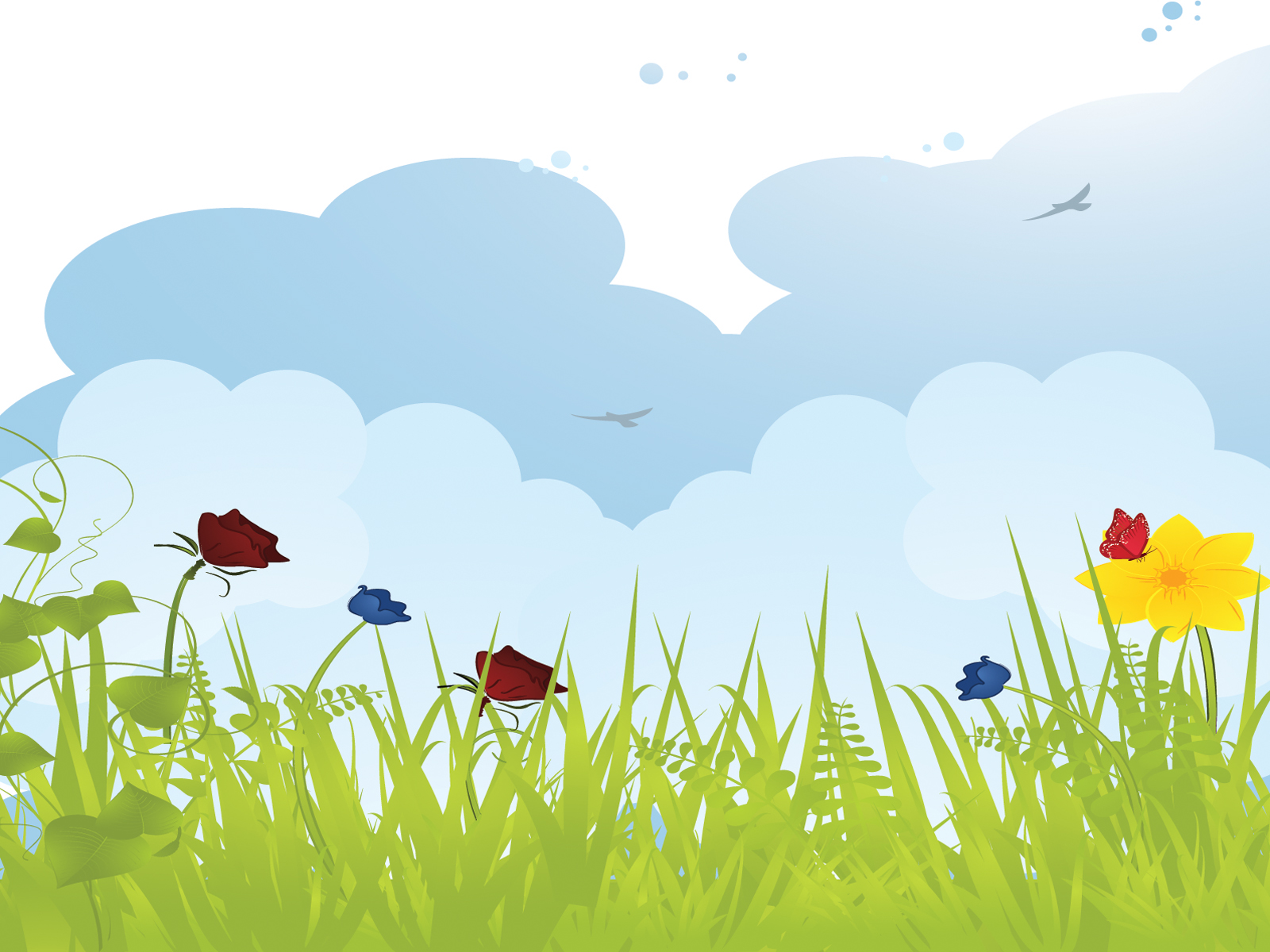 Tập đọc
Cảnh đẹp non sông
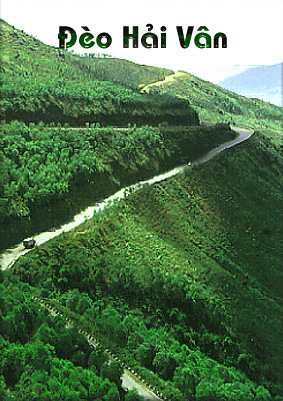 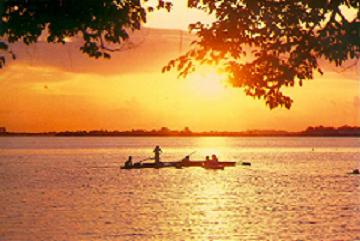 Hải Vân
Chiều Hồ Tây
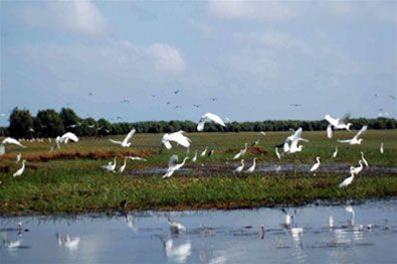 Đồng Tháp Mười
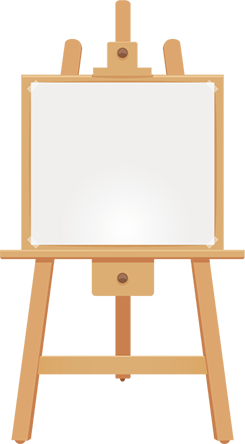 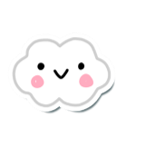 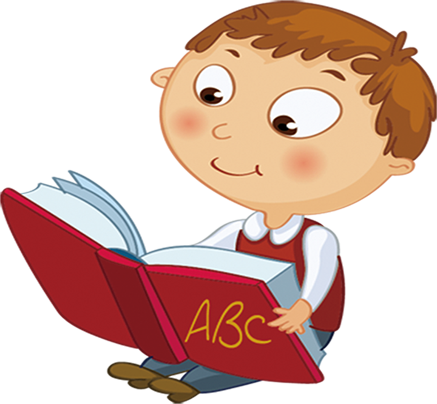 LUYỆN ĐỌC
Hãy lắng nghe cô đọc và đọc thầm theo!
Cảnh đẹp non sông
Đồng Đăng có phố Kì Lừa,
Có nàng Tô Thị, có chùa Tam Thanh.*Gió đưa cành trúc la đà,
Tiếng chuông Trấn Vũ, canh gà Thọ Xương.
Mịt mù khói tỏa ngàn sương,
Nhịp chày Yên Thái, mặt gương Tây Hồ.*Đường vô xứ Nghệ quanh quanh,
Non xanh nước biếc như tranh họa đồ.*Hải Vân bát ngát nghìn trùng
Hòn Hồng sừng sững đứng trong vịnh Hàn.*Nhà Bè nước chảy chia hai
Ai về Gia Định, Đồng Nai thì về.*Đồng Tháp Mười cò bay thẳng cánh
Nước Tháp Mười lóng lánh cá tôm.
                                 Ca dao
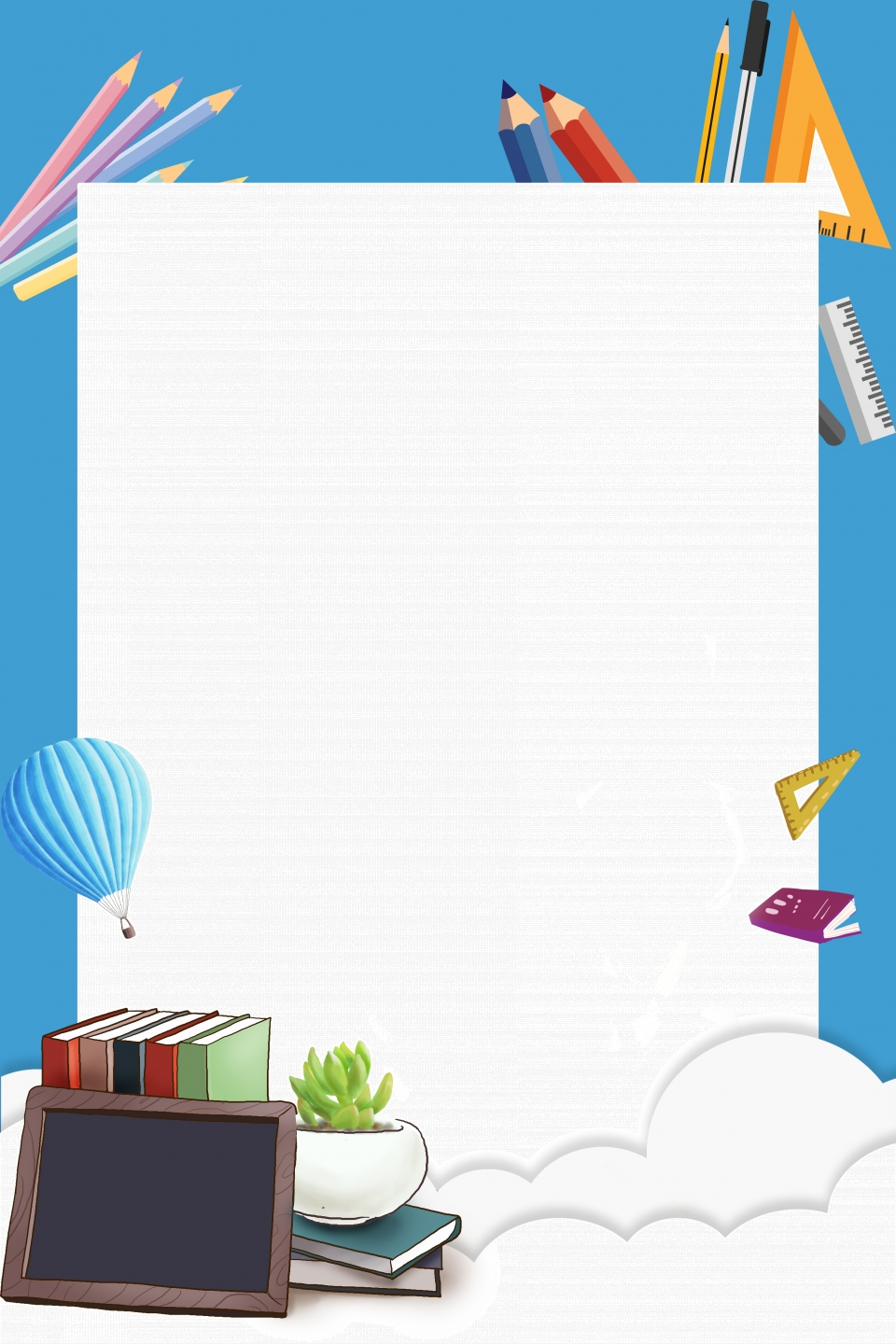 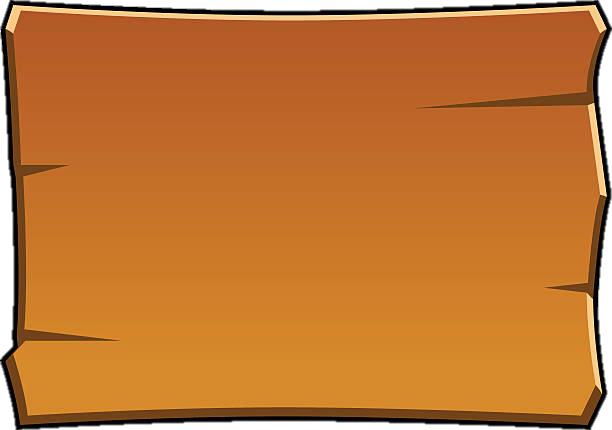 Luyện đọc từ khó
ngàn sương
sừng sững
quanh quanh
lóng lánh
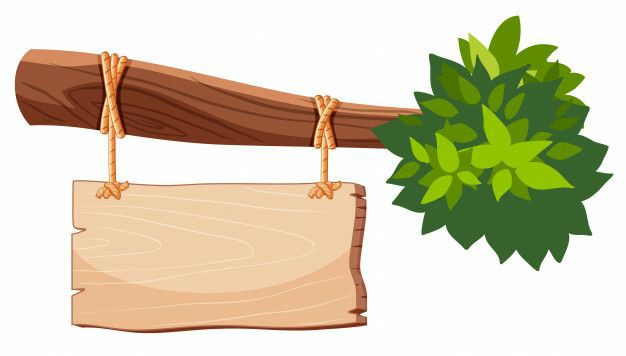 Luyện đọc đoạn và giải nghĩa từ
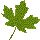 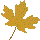 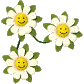 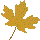 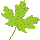 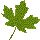 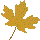 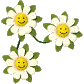 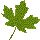 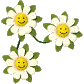 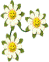 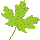 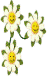 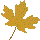 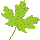 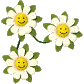 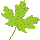 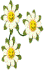 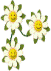 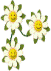 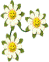 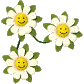 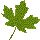 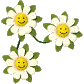 Đồng Đăng có phố Kì Lừa,
Có nàng Tô Thị, có chùa Tam Thanh.
Đồng Đăng: thị trấn thuộc tỉnh Lạng Sơn
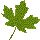 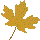 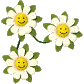 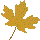 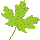 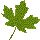 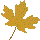 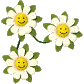 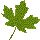 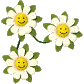 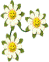 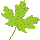 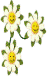 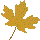 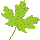 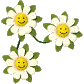 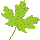 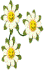 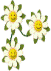 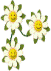 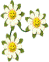 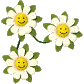 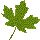 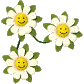 Gió đưa cành trúc la đà
Tiếng chuông Trấn Vũ, canh gà Thọ Xương.
            Mịt mù khói tỏa ngàn sương,
Nhịp chày Yên Thái, mặt gương Tây Hồ.
la đà: sà xuồng thấp với dáng vẻ nhẹ nhàng lả lướt.
Canh gà: tiếng gà lúc trời sắp sáng.
Nhịp chày Yên Thái: tiếng chày giã vỏ cây dó để làm giấy ở làng Yên Thái.
Tây Hồ: tức là Hồ Tây, ở Hà Nội.
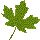 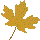 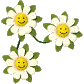 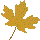 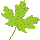 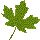 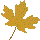 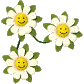 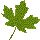 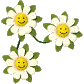 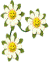 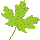 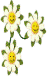 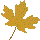 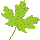 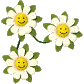 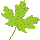 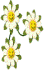 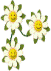 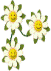 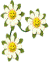 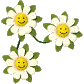 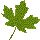 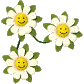 Đường vô xứ Nghệ quanh quanh,
Non xanh nước biếc như tranh hoạ đồ.
Xứ Nghệ: vùng Nghệ An, Hà Tĩnh nói chung.
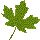 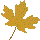 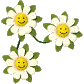 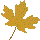 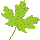 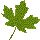 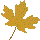 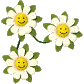 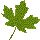 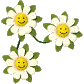 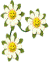 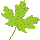 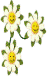 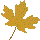 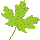 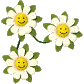 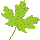 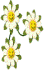 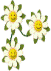 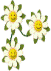 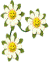 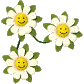 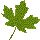 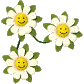 Hải Vân bát ngát nghìn trùng
Hòn Hồng sừng sững đứng trong vịnh Hàn.
Hải Vân: ngọn đèo cao nằm ngang giữa tỉnh Thừa Thiên Huế và thành phố Đà Nẵng.
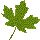 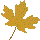 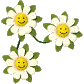 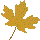 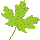 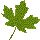 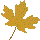 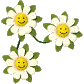 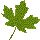 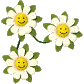 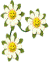 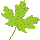 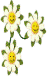 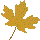 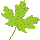 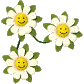 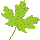 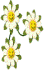 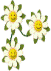 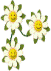 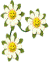 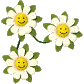 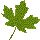 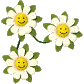 Nhà Bè nước chảy chia hai
Ai về Gia Định,  Đồng Nai thì về.
Nhà Bè: sông chảy giữa tỉnh Đồng Nai và Thành phố Hồ Chí Minh.
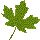 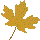 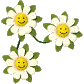 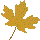 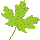 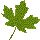 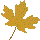 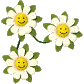 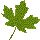 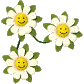 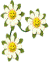 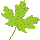 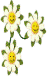 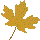 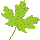 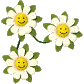 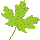 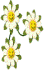 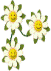 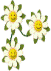 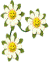 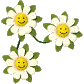 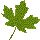 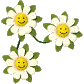 Đồng Tháp Mười  cò bay thẳng cánh
Nước Tháp Mười   lóng lánh cá tôm.
Đồng Tháp Mười: vùng đất trũng rộng lớn thuộc các tỉnh Long An, Tiền Giang, Đồng Tháp.
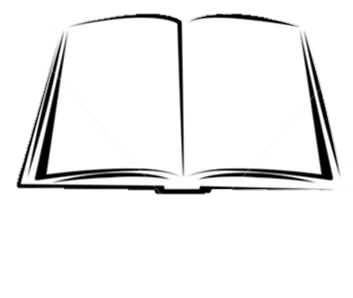 Luyện đọc đoạn
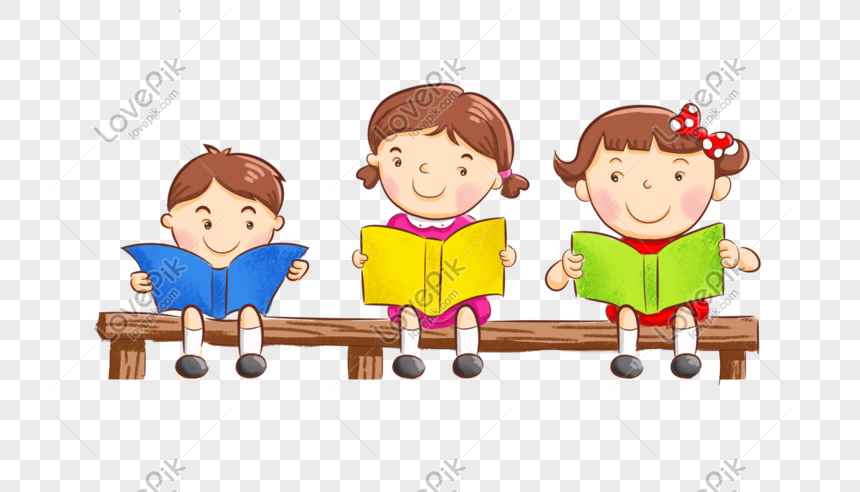 Cảnh đẹp non sông
Đồng Đăng có phố Kì Lừa,
Có nàng Tô Thị, có chùa Tam Thanh.*Gió đưa cành trúc la đà,
Tiếng chuông Trấn Vũ, canh gà Thọ Xương.
Mịt mù khói tỏa ngàn sương,
Nhịp chày Yên Thái, mặt gương Tây Hồ.*Đường vô xứ Nghệ quanh quanh,
Non xanh nước biếc như tranh họa đồ.*Hải Vân bát ngát nghìn trùng
Hòn Hồng sừng sững đứng trong vịnh Hàn.*Nhà Bè nước chảy chia hai
Ai về Gia Định, Đồng Nai thì về.*Đồng Tháp Mười cò bay thẳng cánh
Nước Tháp Mười lóng lánh cá tôm.
                                 Ca dao
Tìm hiểu bài
1. Mỗi câu ca dao nói đến một vùng. Đó là những vùng nào ? Mỗi vùng có cảnh đẹp gì ?
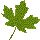 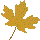 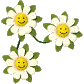 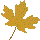 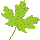 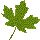 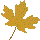 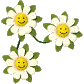 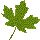 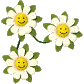 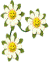 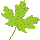 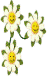 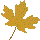 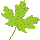 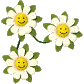 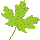 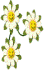 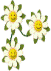 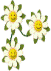 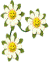 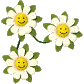 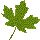 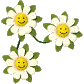 1. Lạng Sơn
Đồng Đăng có phố Kì Lừa,
Có nàng Tô Thị, có chùa Tam Thanh.
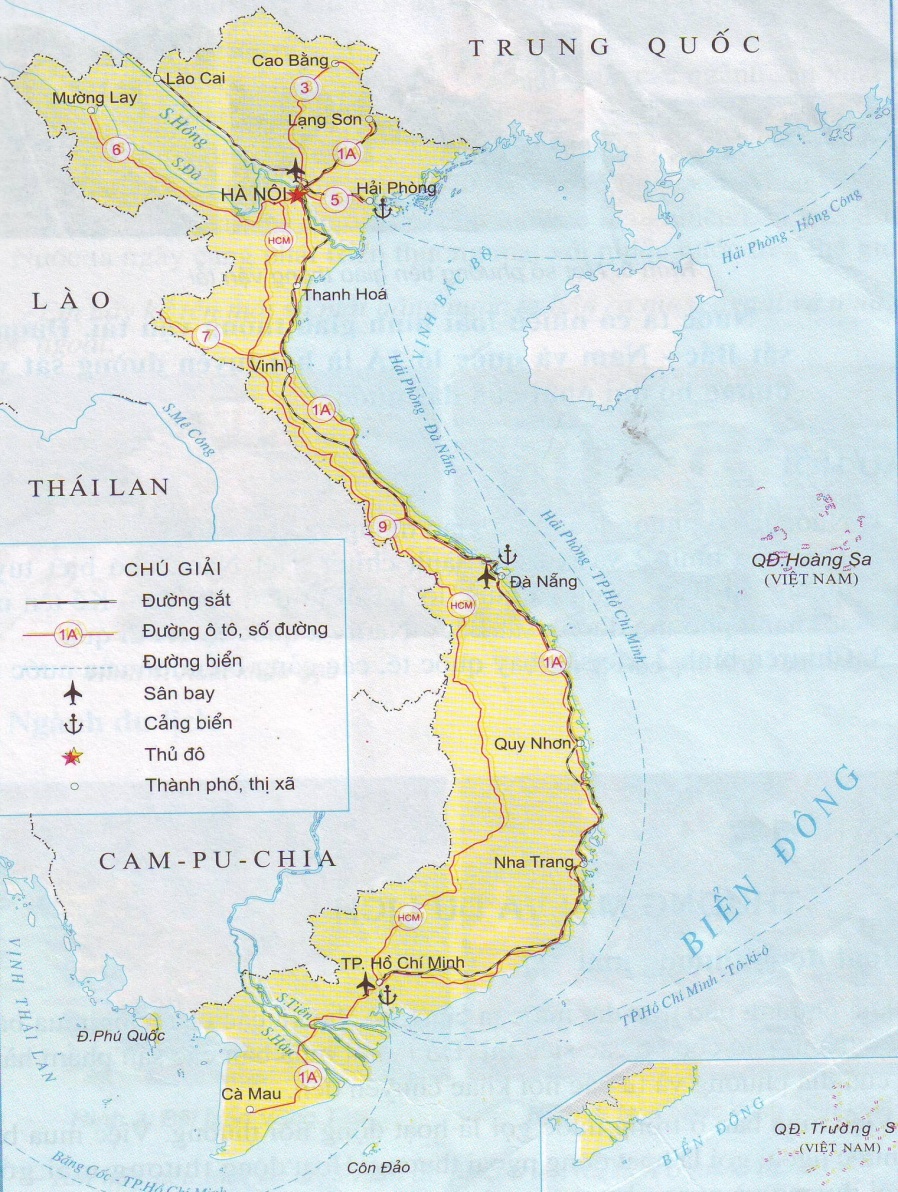 * Câu 1: Lạng Sơn
LẠNG SƠN
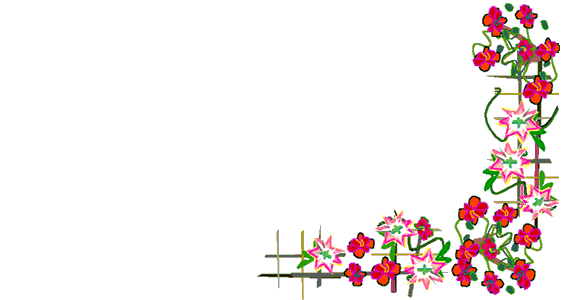 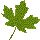 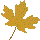 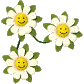 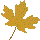 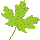 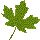 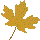 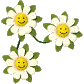 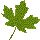 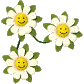 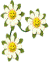 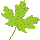 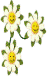 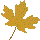 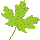 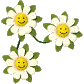 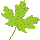 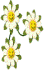 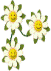 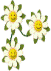 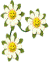 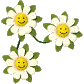 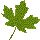 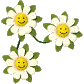 1. Lạng Sơn
Đồng Đăng có phố Kì Lừa,
Có nàng Tô Thị, có chùa Tam Thanh.
*1: Lạng Sơn: phố Kì Lừa, nàng Tô Thị, chùa Tam Thanh.
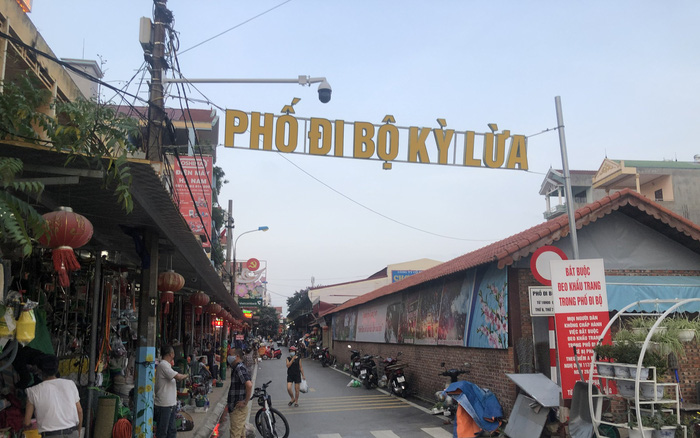 Phố Kì Lừa
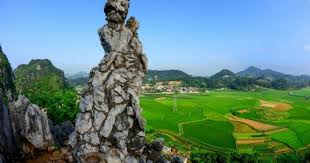 Hòn Vọng Phu- Nàng Tô Thị bồng con chờ chồng.
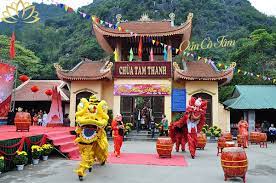 Chùa Tam Thanh
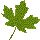 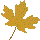 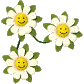 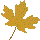 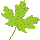 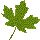 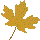 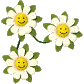 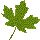 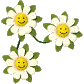 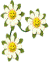 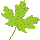 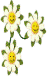 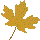 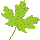 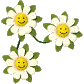 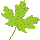 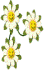 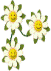 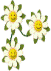 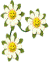 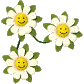 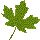 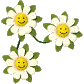 2. Hà Nội
Gió đưa cành trúc la đà,
Tiếng chuông Trấn Vũ, canh gà Thọ Xương.
Mịt mù khói tỏa ngàn sương,
Nhịp chày Yên Thái, mặt gương Tây Hồ.
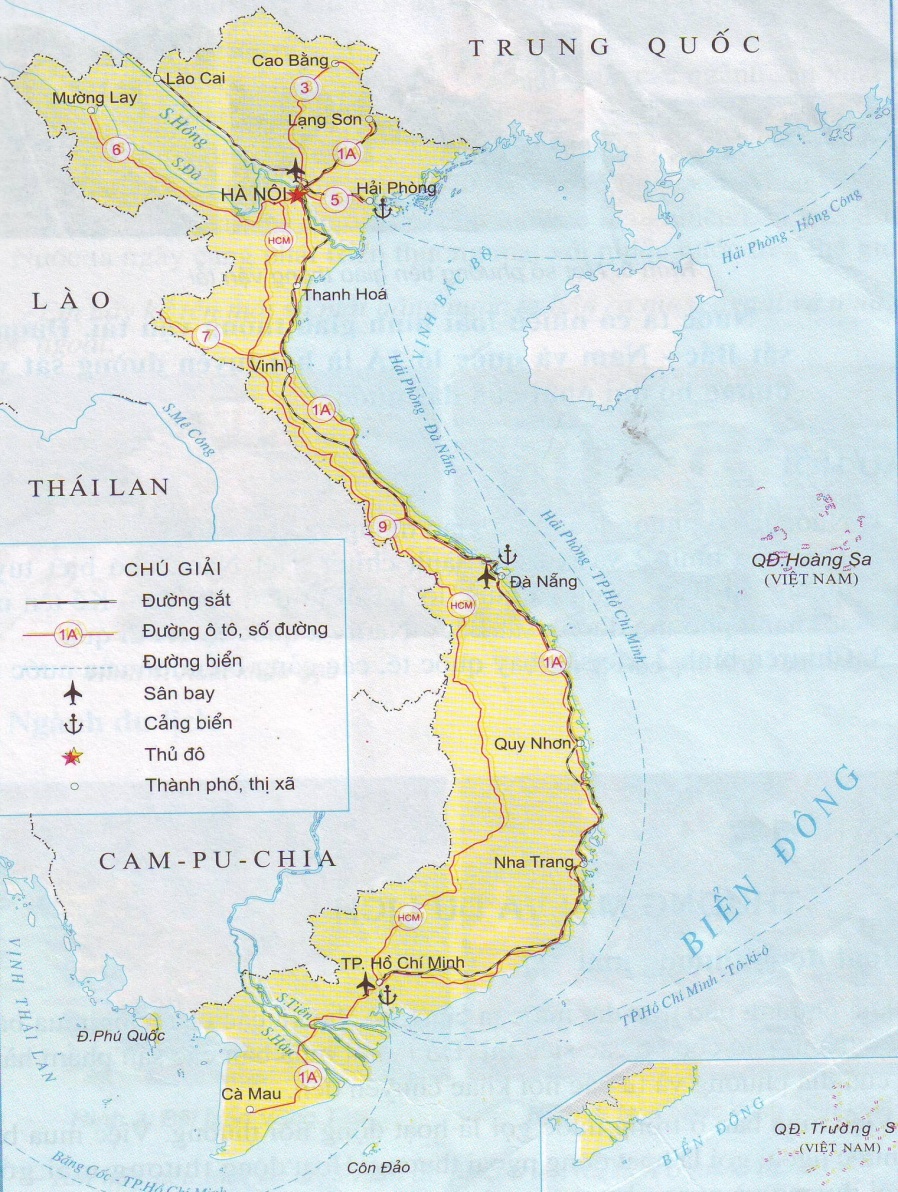 * Câu 2: Hà Nội
HÀ NỘI
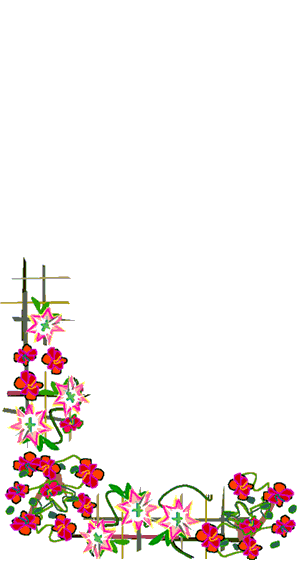 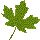 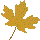 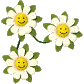 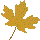 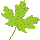 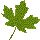 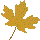 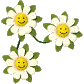 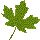 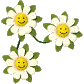 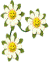 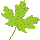 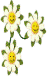 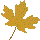 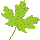 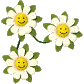 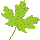 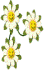 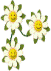 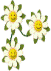 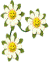 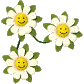 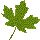 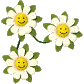 2. Hà Nội
Gió đưa cành trúc la đà,
Tiếng chuông Trấn Vũ, canh gà Thọ Xương.
Mịt mù khói tỏa ngàn sương,
Nhịp chày Yên Thái, mặt gương Tây Hồ.
*2: Hà Nội: chuông Trấn Vũ, Thọ Xương, Yên Thái, Tây Hồ.
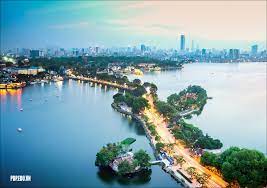 Hồ Tây
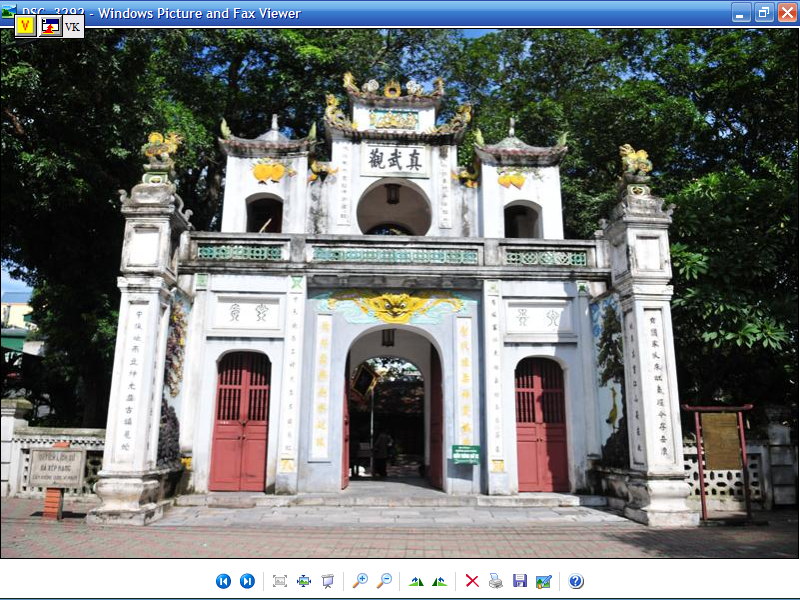 CHÙA TRẤN VŨ
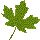 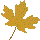 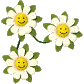 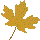 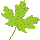 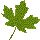 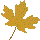 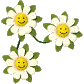 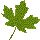 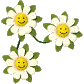 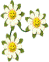 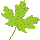 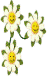 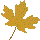 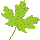 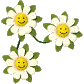 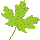 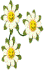 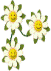 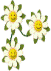 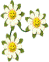 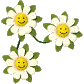 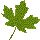 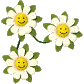 3. Nghệ An
Đường vô xứ Nghệ quanh quanh,
Non xanh nước biếc như tranh họa đồ.
* Câu 3: Nghệ An - Hà Tĩnh
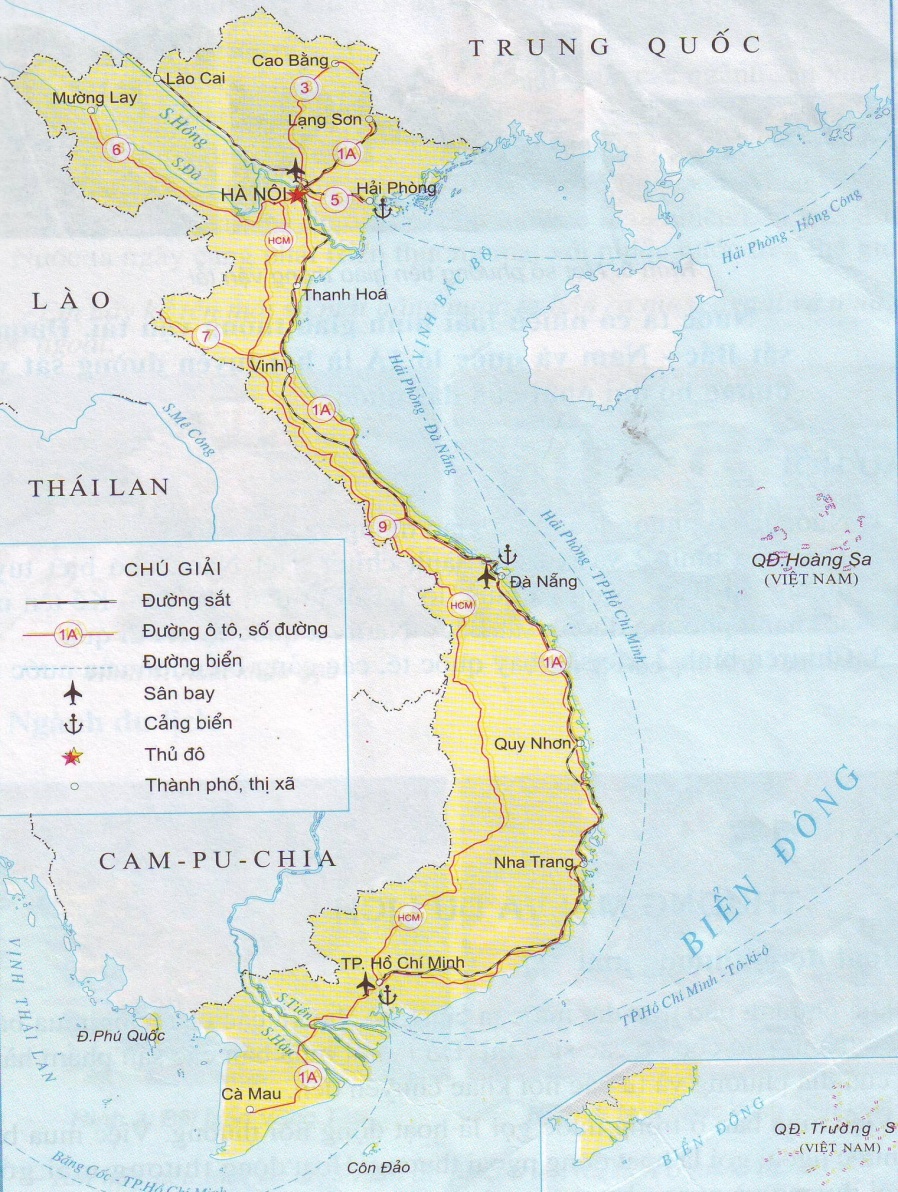 NGHỆ AN
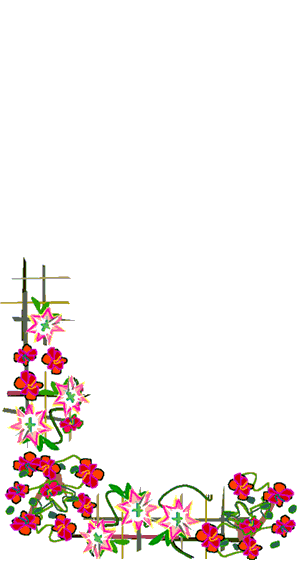 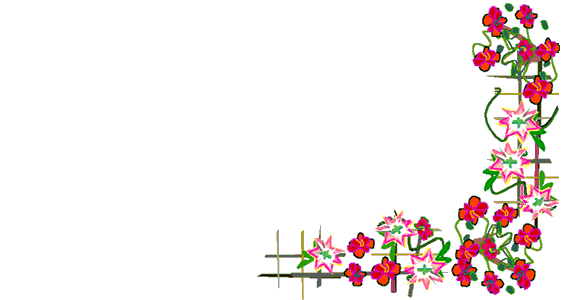 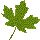 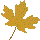 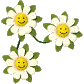 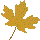 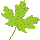 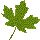 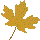 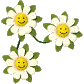 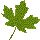 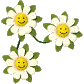 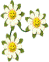 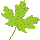 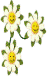 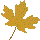 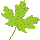 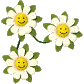 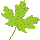 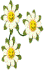 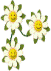 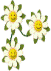 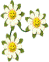 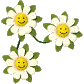 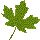 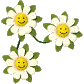 3. Nghệ An
Đường vô xứ Nghệ quanh quanh,
Non xanh nước biếc như tranh họa đồ.
*3: Nghệ An: đường quanh quanh, non xanh nước biếc,…
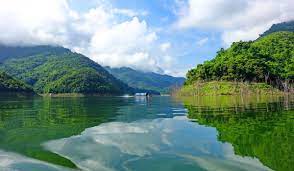 Cảnh non xanh nước biếc ở xứ Nghệ
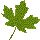 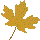 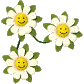 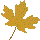 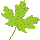 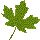 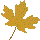 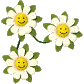 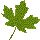 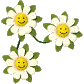 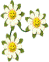 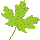 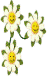 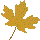 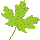 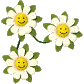 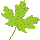 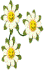 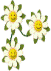 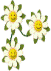 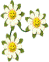 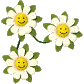 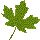 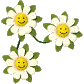 4. Huế – Đà Nẵng
Hải Vân bát ngát nghìn trùng
Hòn Hồng sừng sững đứng trong vịnh Hàn.
* Câu 4: Huế - Đà Nẵng
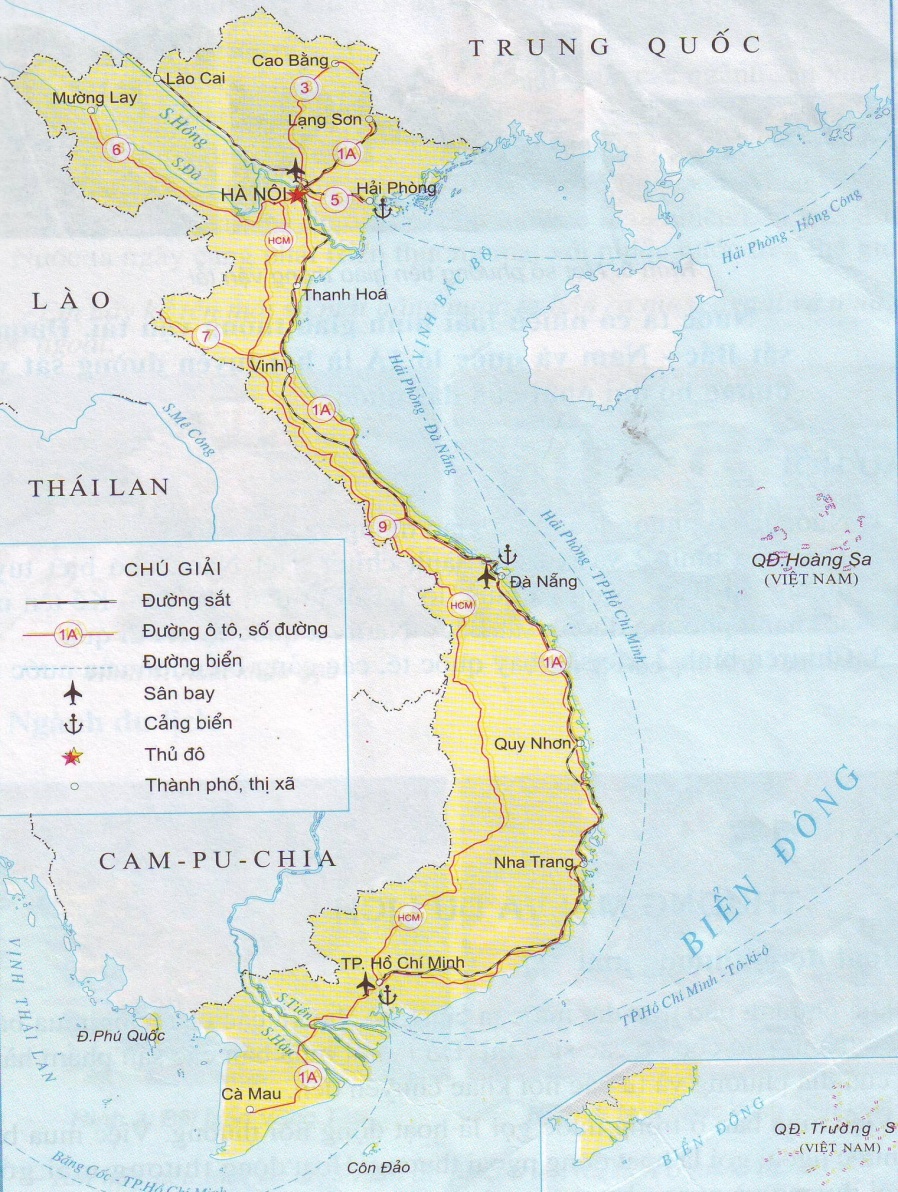 HUẾ
ĐÀ NẴNG
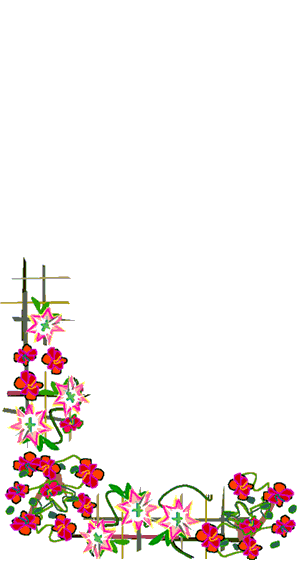 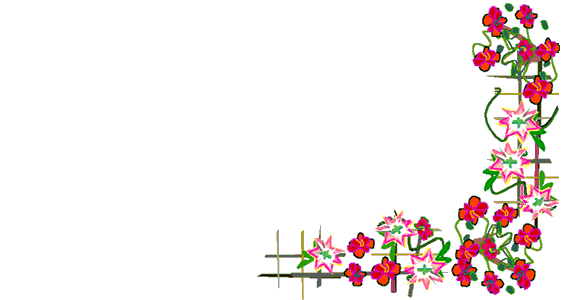 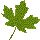 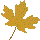 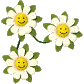 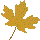 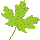 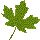 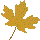 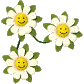 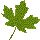 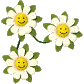 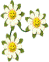 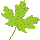 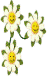 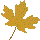 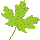 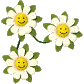 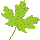 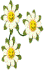 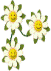 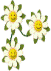 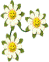 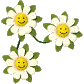 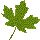 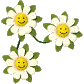 4. Huế – Đà Nẵng
Hải Vân bát ngát nghìn trùng
Hòn Hồng sừng sững đứng trong vịnh Hàn.
*4: Huế – Đà Nẵng: Hải Vân bát ngát, Hòn Hồng, Vịnh Hàn.
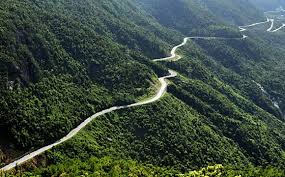 Đèo Hải Vân
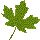 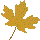 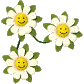 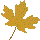 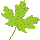 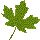 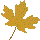 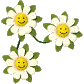 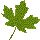 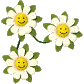 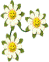 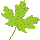 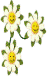 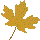 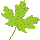 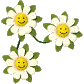 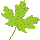 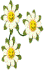 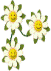 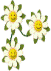 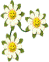 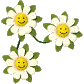 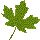 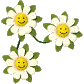 5. TP Hồ Chí Minh - Đồng Nai
Nhà Bè nước chảy chia hai
Ai về Gia Định, Đồng Nai thì về.
* Câu 5: TP.Hồ Chí Minh - Đồng Nai.
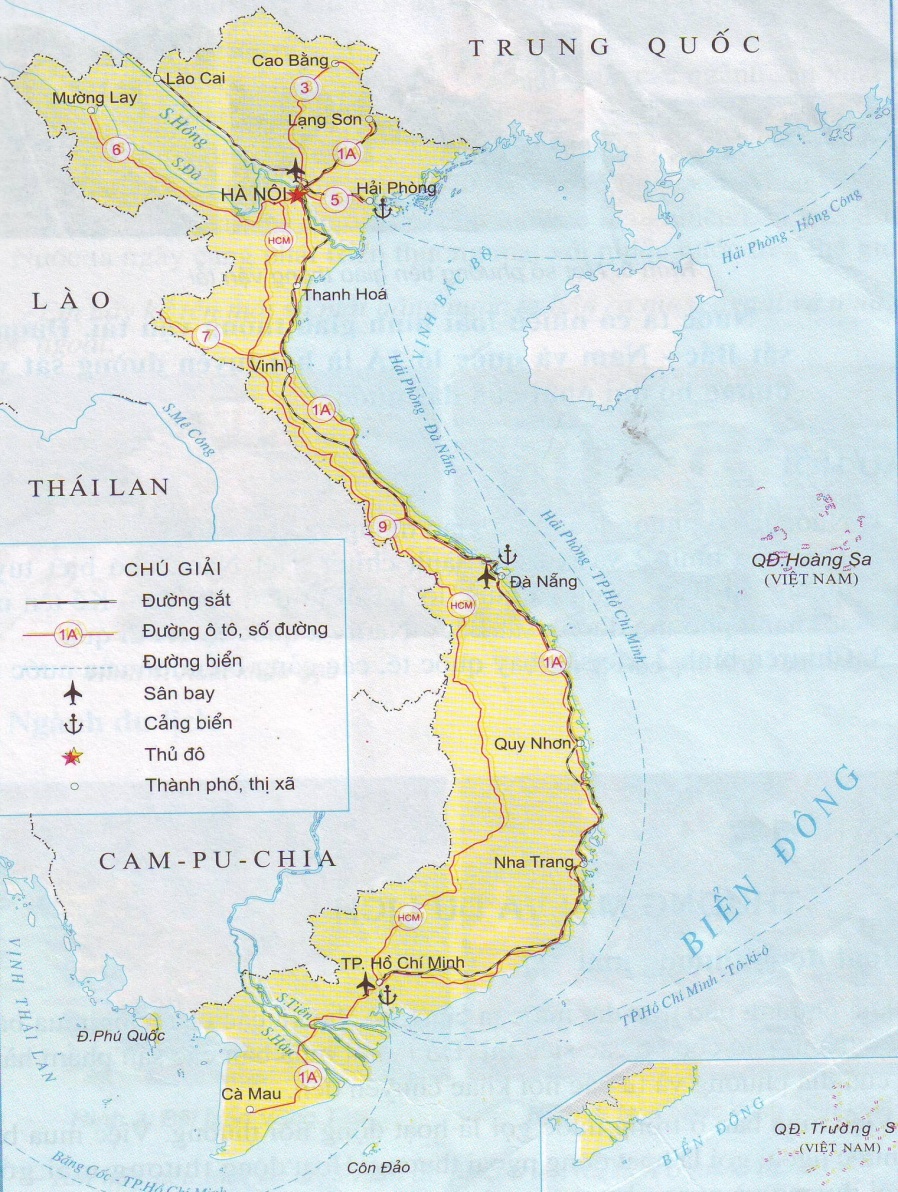 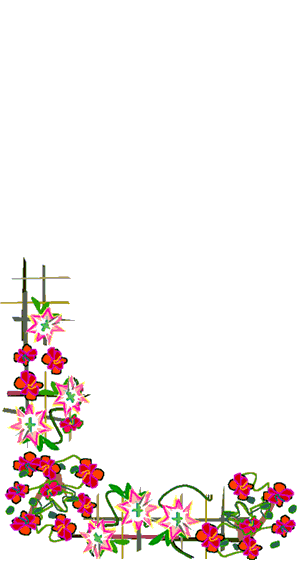 ĐÔNG NAI
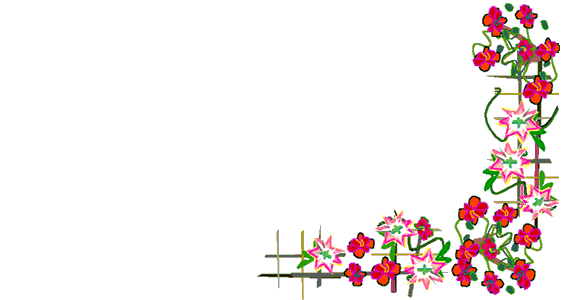 TP HHÒ CHÍ MINH
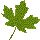 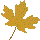 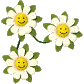 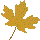 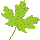 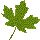 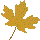 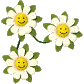 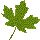 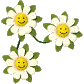 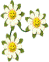 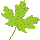 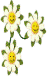 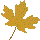 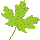 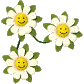 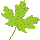 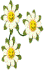 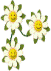 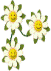 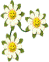 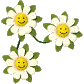 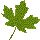 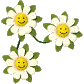 5. TP Hồ Chí Minh - Đồng Nai
Nhà Bè nước chảy chia hai
Ai về Gia Định, Đồng Nai thì về.
*5: TP Hồ Chí Minh - Đồng Nai: Nhà Bè, Gia Định, Đồng Nai.
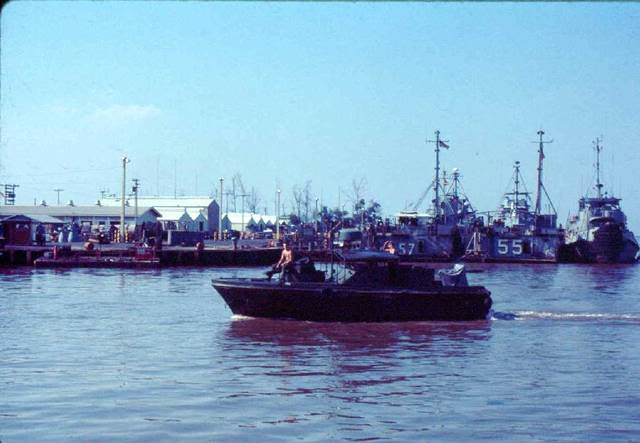 Cảng Nhà Bè
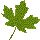 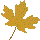 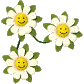 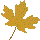 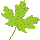 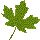 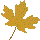 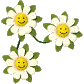 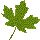 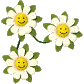 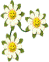 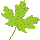 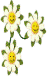 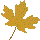 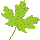 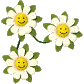 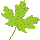 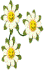 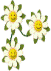 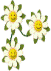 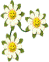 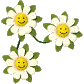 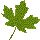 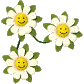 6. Đồng Tháp mười
Đồng Tháp Mười cò bay thẳng cánh
Nước Tháp Mười lóng lánh cá tôm.
* Câu 6: Đồng Tháp Mười
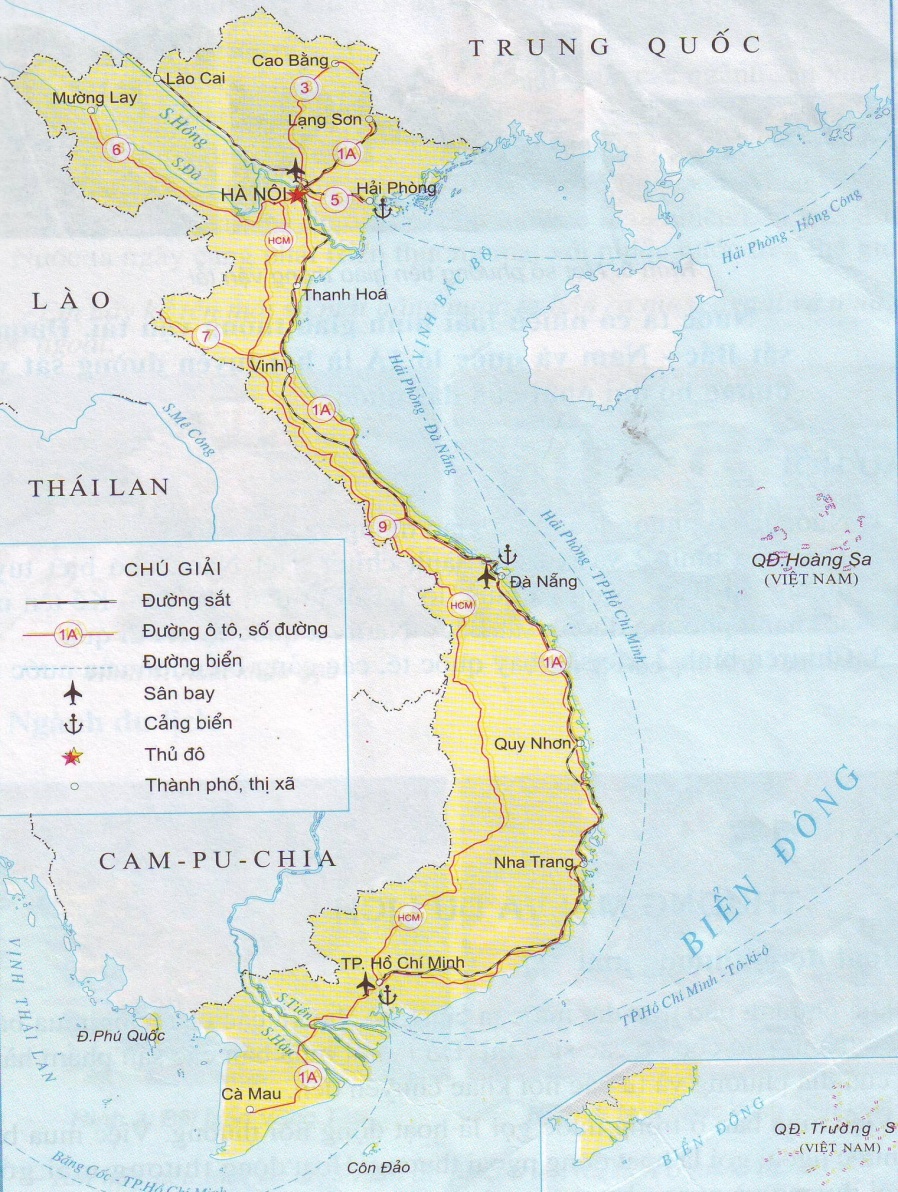 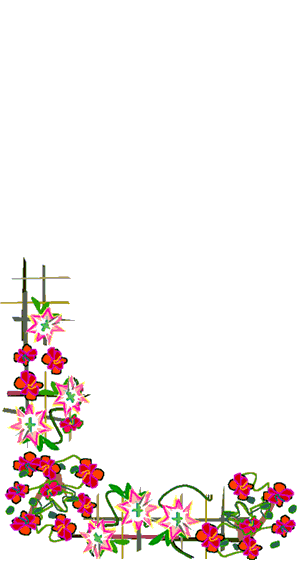 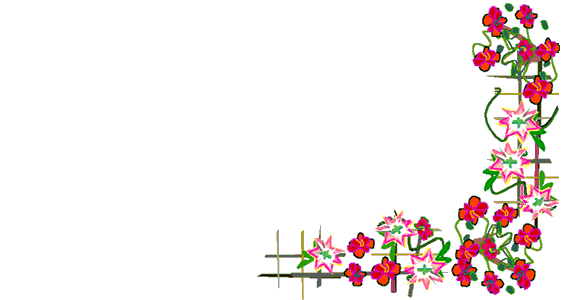 ĐÔNG THÁP MƯỜI
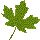 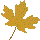 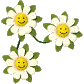 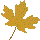 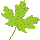 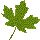 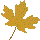 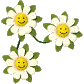 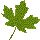 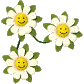 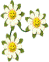 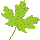 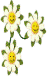 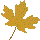 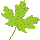 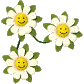 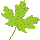 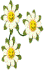 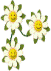 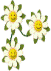 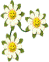 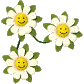 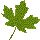 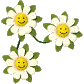 6. Đồng Tháp mười
Đồng Tháp Mười cò bay thẳng cánh
Nước Tháp Mười lóng lánh cá tôm.
*6: Đồng Tháp Mười: thẳng cánh cò bay, lóng lánh cá tôm.
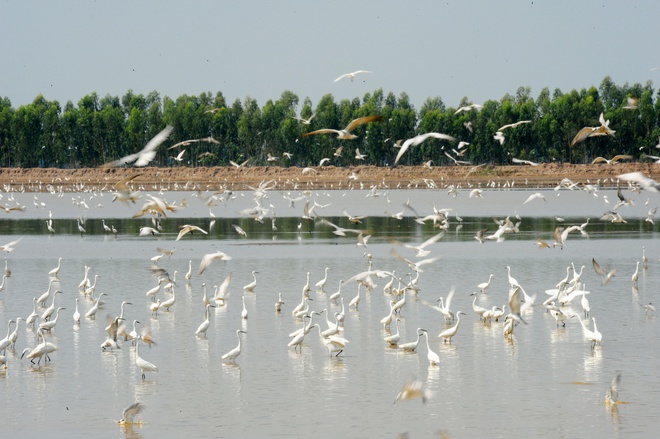 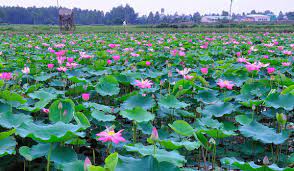 Vùng Đồng Tháp Mười
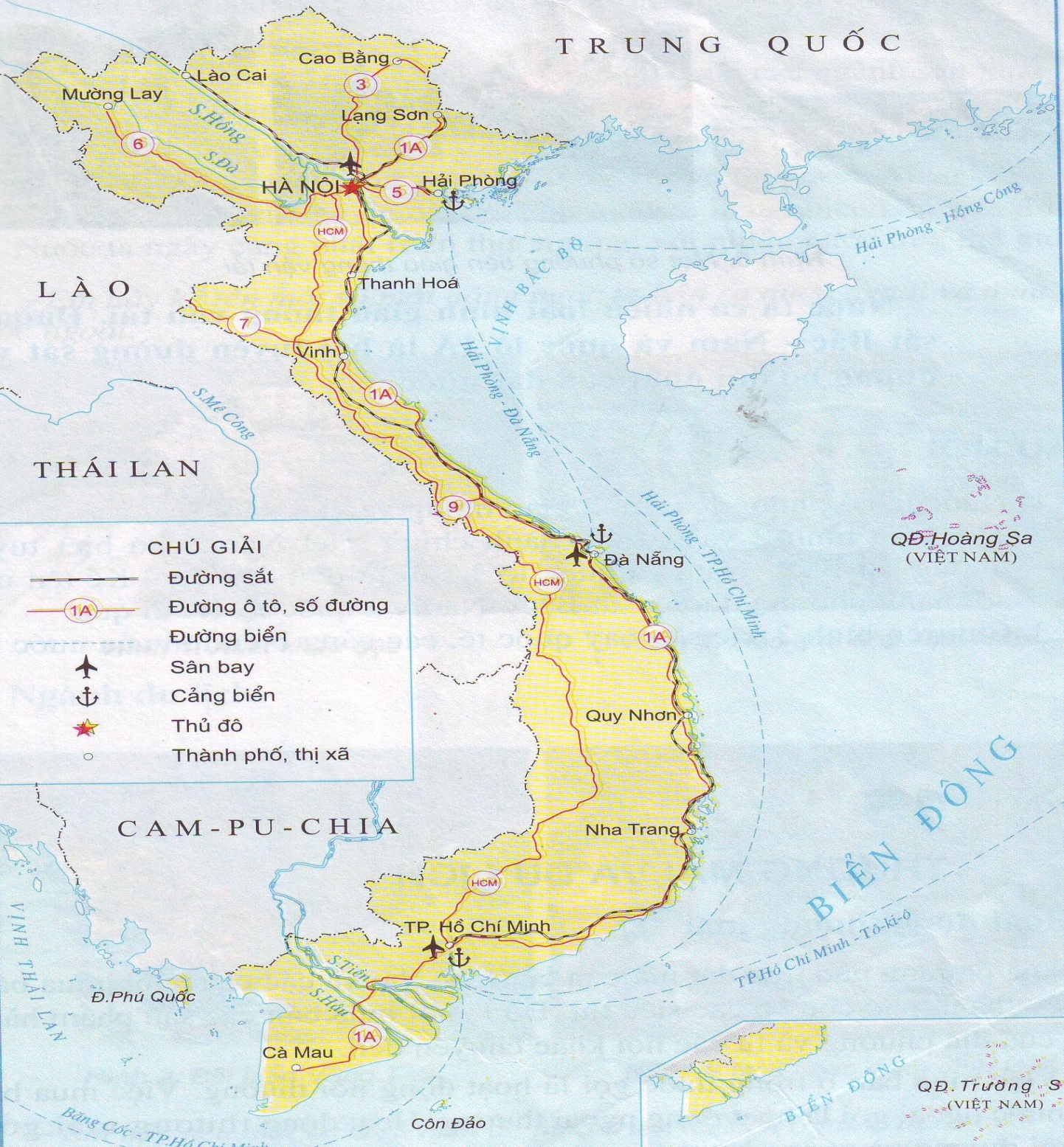 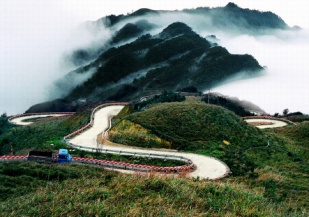 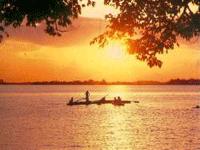 LẠNG SƠN
HÀ NỘI
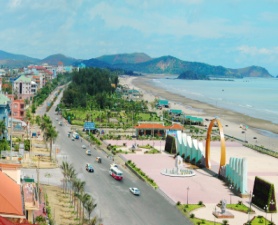 NGHỆ AN
HUẾ
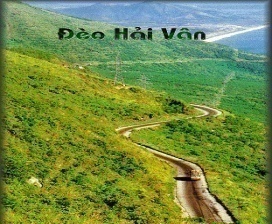 ĐÀ NẴNG
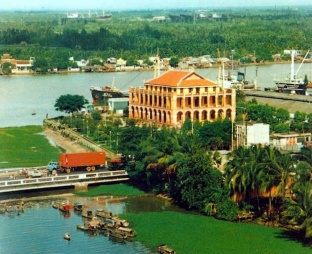 ĐỒNG NAI
TP HÒ CHÍ MINH
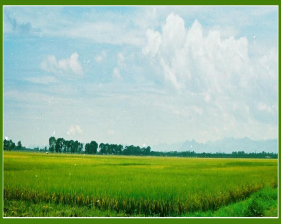 ĐÔNG THÁP MƯỜI
2.Theo em, ai đã giữ gìn tô điểm cho non sông ta ngày càng đẹp hơn ?
Chính nhân dân lao động Việt Nam.
Nội dung
Các câu ca dao ca ngợi vẻ đẹp của các vùng miền trên đất nước ta.
[Speaker Notes: Nêu mục tiêu]
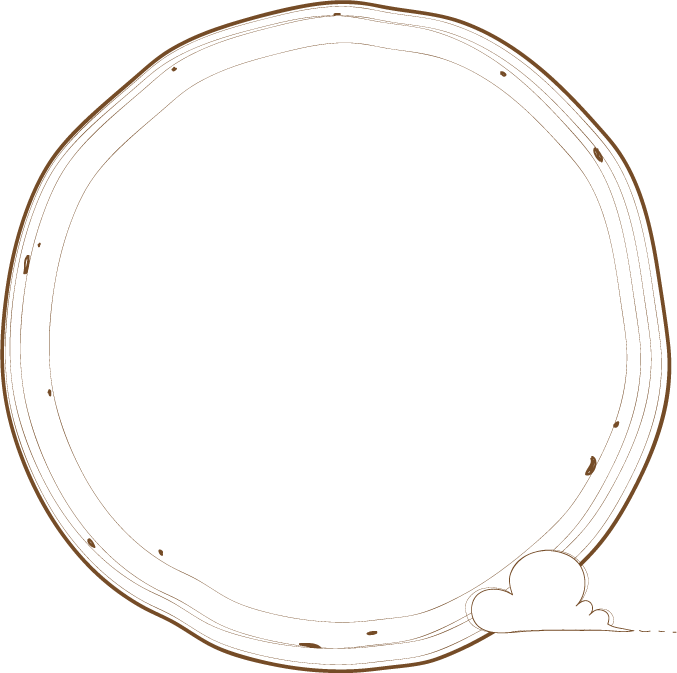 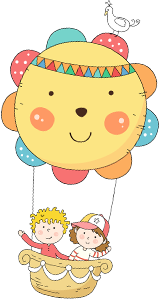 MỜI CÁC EM ĐI DU LỊCH QUA MÀN ẢNH NHỎ
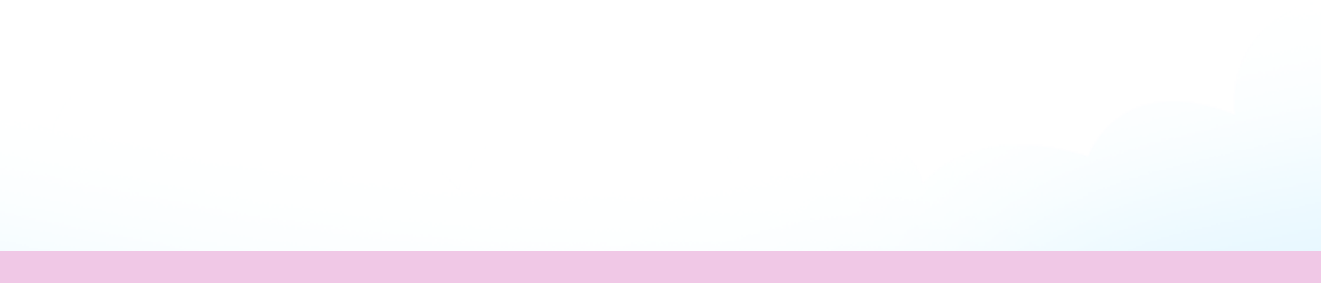 DU LỊCH QUA MÀN ẢNH NHỎ
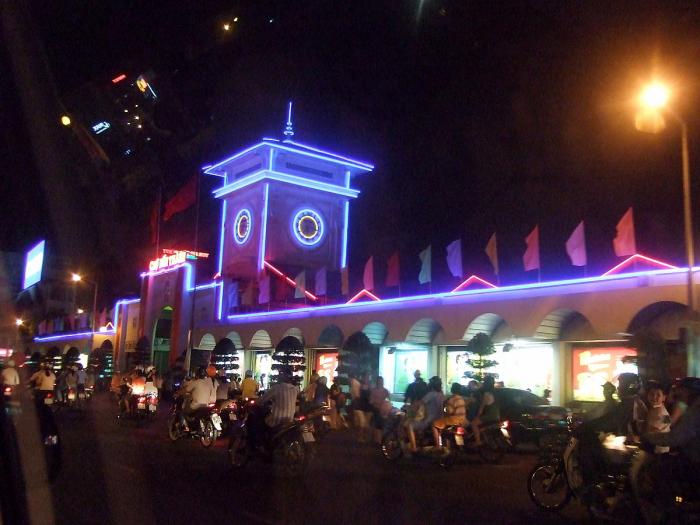 CHỢ BẾN THÀNH – THÀNH PHỐ HỒ CHÍ MINH
DU LỊCH QUA MÀN ẢNH NHỎ
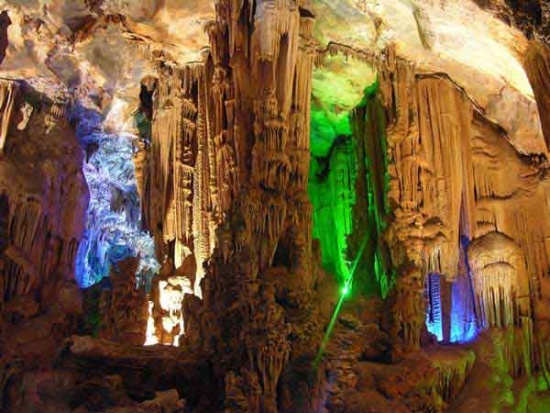 Động Phong Nha - Quảng Bình
DU LỊCH QUA MÀN ẢNH NHỎ
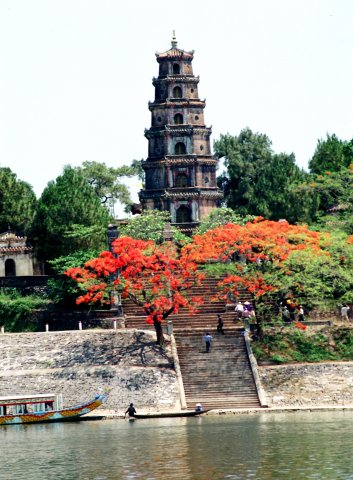 Chùa Thiên Mụ -Huế
DU LỊCH QUA MÀN ẢNH NHỎ
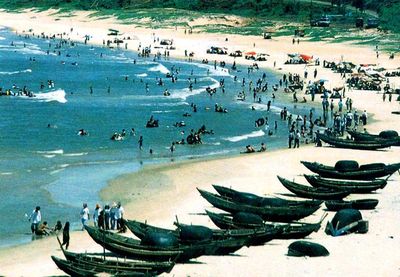 Cửa Tùng - Quảng Trị
DU LỊCH QUA MÀN ẢNH NHỎ
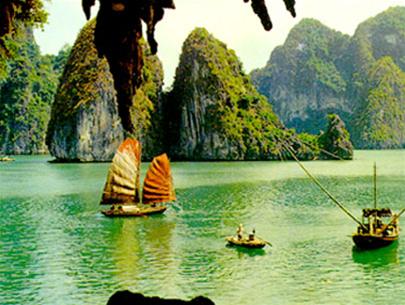 Vịnh Hạ Long - Quảng Ninh
DU LỊCH QUA MÀN ẢNH NHỎ
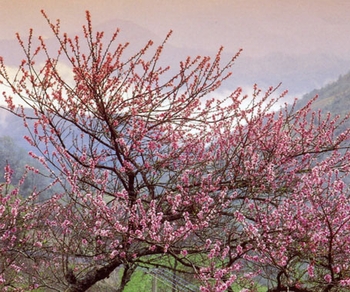 Cảnh đẹp Mù Căng Chải
DU LỊCH QUA MÀN ẢNH NHỎ
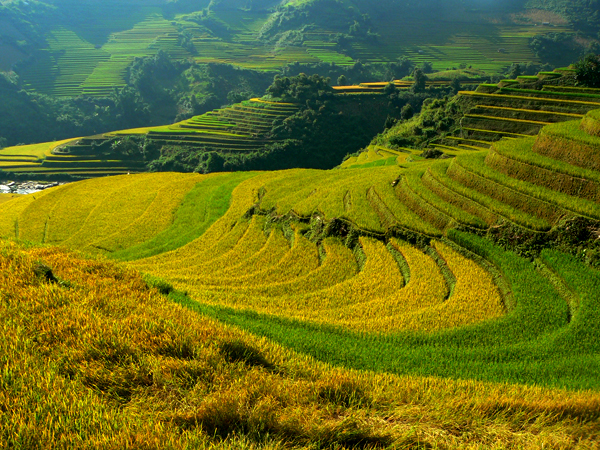 Ruộng Bậc Thang – Mù Căng Chải
Dặn dò 
- Học thuộc lòng bài thơ. 
-Chuẩn bị bài tập đọc tiếp theo.